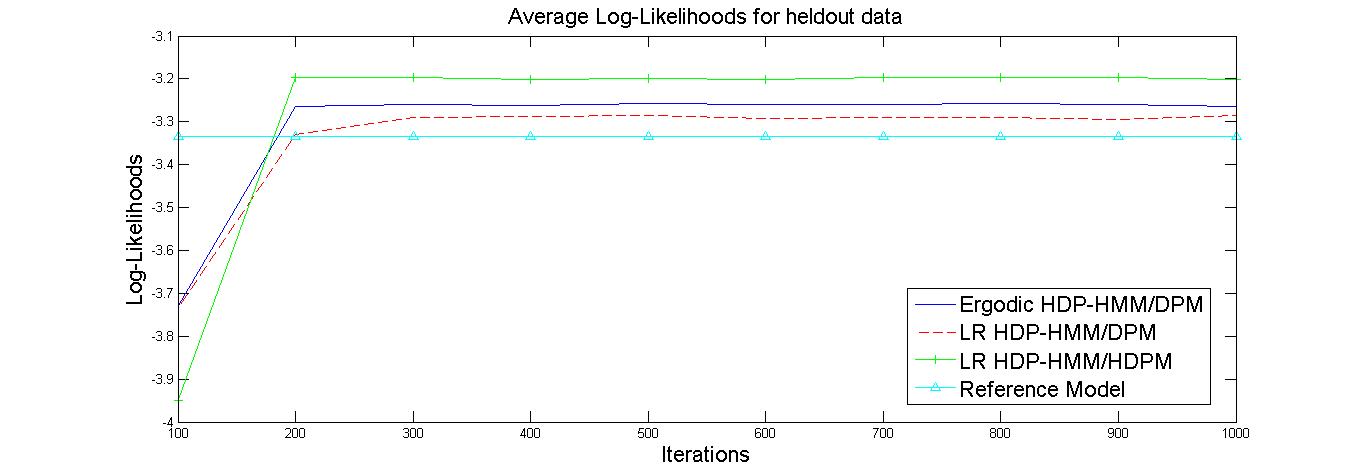 (a)
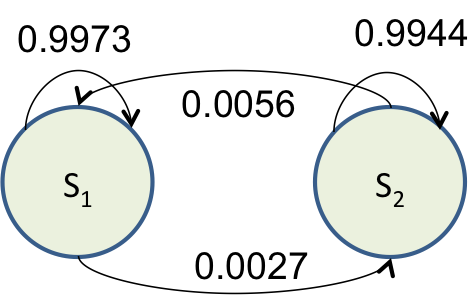 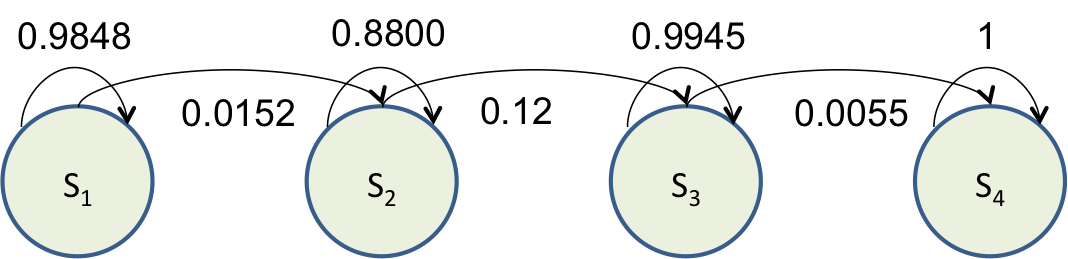 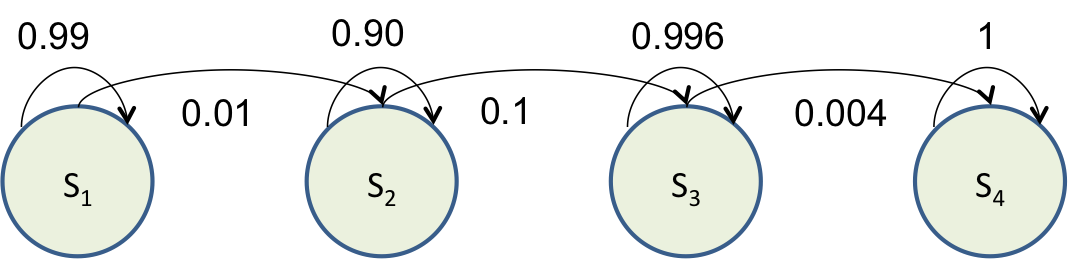 (b)
Ergodic HDP-HMM/DPM
Reference Model
LR HDP-HMM/HDPM
0.90
0.99
0.996
1
0.1
0.01
0.004
S1
S2
S3
S4
0.9944
0.9973
0.0056
S1
S2
0.0027
0.8800
0.9848
0.9945
1
0.12
0.0152
0.0055
S1
S2
S3
S4
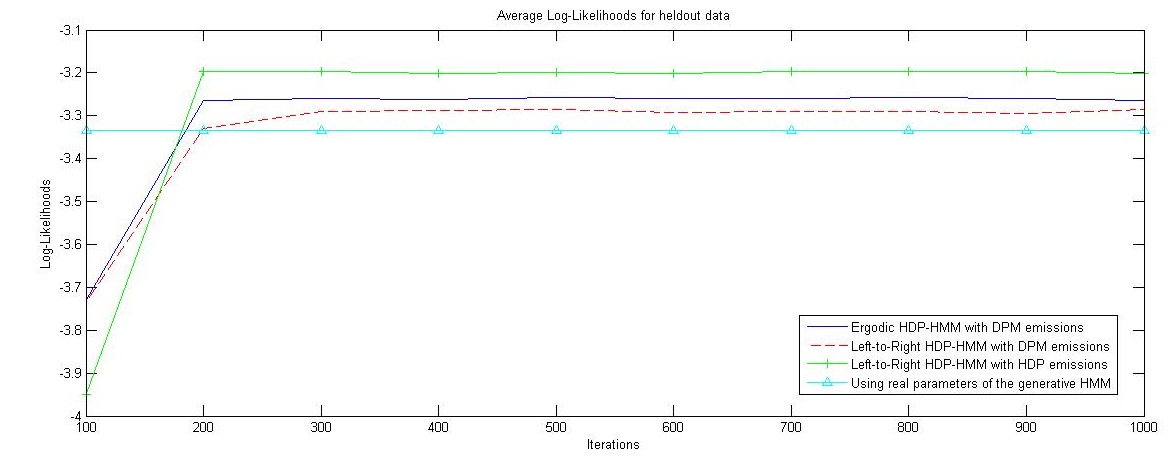